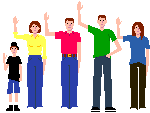 GIÁO VIÊN: TRẦN THỊ NHUNG

MÔN: ĐẠI SỐ - LỚP 8
Kiểm tra bài cũ
Đáp án:
1. Công thức


(M là một đa thức khác 0)



(N là một nhân tử chung)
2. Áp dụng
Đề bài
 1.Viết công thức biểu thị tính chất cơ bản của phân thức  ?
  2.Áp dụng: Điền đa thức thích hợp vào chỗ 
              . . ……
Tiết 24: Rút gọn phân thức
?1
?2
Hoạt động nhóm( thời gian 3 phút)
3. Luyện tập
?3
?4
Trò chơi
Nối mỗi phân thức ở cột A với cột B
 để được kết quả đúng
Đội I
Đội II
Nội dung bài học
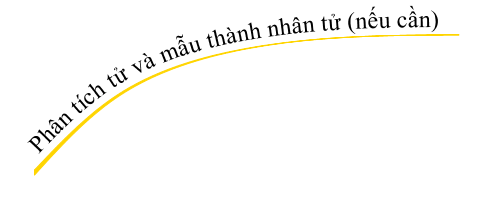 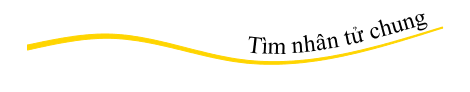 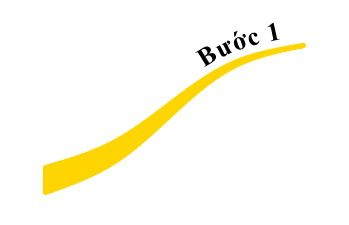 Rút gọn phân thức
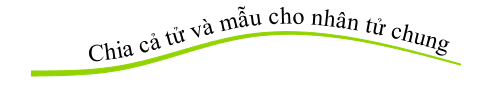 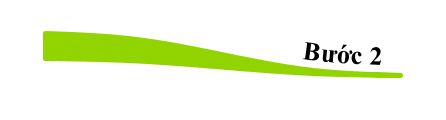 Hướng dẫn về nhà
Ôn lại các cách phân tích đa thức thành nhân tử
 Làm bài tập: 7, 8, 9 ( trang 39-40/SGK)
Học thuộc các bước rút gọn phân thức
Kính chúc các thầy, cô mạnh khoẻ- hạnh phúc
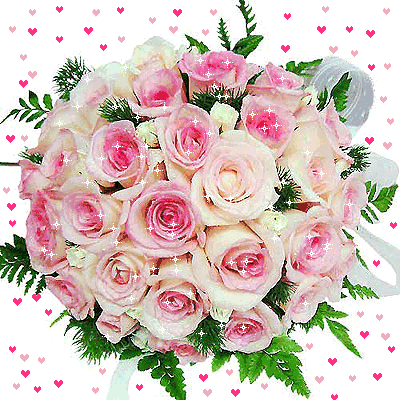 Chúc các em học sinh chăm ngoan- học giỏi
Xin chân thành cảm ơn các thầy cô và các em